Content
Error detection and correction
MAC sub-layer
Ethernet
Token Ring
1
Access Protocols
Who gets to use the channel next? 
Fixed/Static assignment	
Demand assignment
Contention 
Turn-Based
2
Contention Access Protocols
No coordination between hosts
Control is completely distributed
Outcome is probabilistic
Examples: ALOHA, CSMA, CSMA/CD
CS352   Fall, 2005
3
Contention Access (cont’d)
Advantages:
Short delay for bursty traffic
Simple (due to distributed control)
Flexible to fluctuations in the number of hosts
Fairness
CS352   Fall, 2005
4
Contention Access (cont’d)
Disadvantages:
Can not be certain who will acquire the media/channel 
Low channel efficiency with a large number of hosts
Not good for continuous traffic (e.g., voice)
Cannot support priority traffic
High variance in transmission delays
CS352   Fall, 2005
5
Contention Access Methods
Pure ALOHA
Slotted ALOHA
CSMA
1-Persistent CSMA
Non-Persistent CSMA
P-Persistent CSMA
CSMA/CD
CS352   Fall, 2005
6
Slotted ALOHA
Assumptions
all frames same size
time is divided into equal size slots, time to transmit 1 frame
nodes start to transmit frames only at beginning of slots
nodes are synchronized
if 2 or more nodes transmit in slot, all nodes detect collision
Operation
when node obtains fresh frame, it transmits in next slot
no collision, node can send new frame in next slot
if collision, node retransmits frame in each subsequent slot with prob. p until success
CS352   Fall, 2005
7
Slotted ALOHA
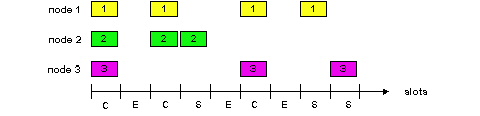 Pros
single active node can continuously transmit at full rate of channel
highly decentralized: only slots in nodes need to be in sync
simple
Cons
collisions, wasting slots
idle slots
nodes may be able to detect collision in less than time to transmit packet
clock synchronization
CS352   Fall, 2005
8
Slotted Aloha efficiency
For max efficiency with N nodes, find p* that maximizes Np(1-p)N-1
For many nodes, take limit of Np*(1-p*)N-1 as N goes to infinity, gives 1/e = .37
Efficiency is the long-run fraction of successful slots when there are many nodes, each with many frames to send
Suppose N nodes with many frames to send, each transmits in slot with probability p
prob that node 1 has success in a slot            = p(1-p)N-1
prob that any node has a success = Np(1-p)N-1
At best: channel
used for useful 
transmissions 37%
of time!
CS352   Fall, 2005
9
Pure (unslotted) ALOHA
unslotted Aloha: simpler, no synchronization
when frame first arrives
 transmit immediately 
collision probability increases:
frame sent at t0 collides with other frames sent in [t0-1,t0+1]
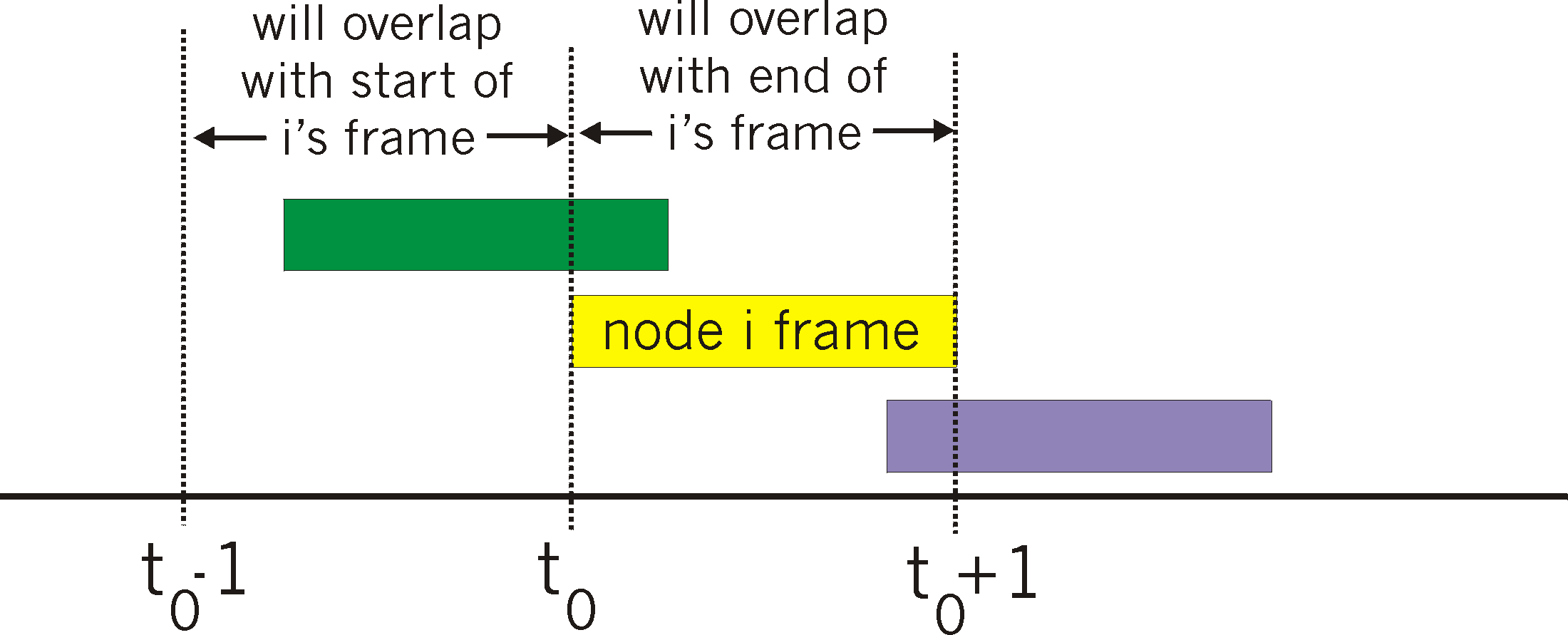 CS352   Fall, 2005
10
Pure Aloha efficiency
P(success by given node) = P(node transmits) .
                                         P(no other node transmits in [p0-1,p0] .
                                         P(no other node transmits in [p0-1,p0] 
                                      = p . (1-p)N-1 . (1-p)N-1
                                                         = p . (1-p)2(N-1) 

                              … choosing optimum p and then letting n -> infty ...
                                                                            = 1/(2e) = .18
Even worse !
CS352   Fall, 2005
11
Carrier Sense Multiple Access (CSMA)
We could achieve better throughput if we could listen to the channel before transmitting a packet
This way, we would stop avoidable collisions.
To do this, we need “Carrier Sense Multiple Access,” or CSMA, protocols
CS352   Fall, 2005
12
Assumptions with CSMA Networks
1. Constant length packets
2. No errors, except those caused by collisions
3. No capture effect
4. Each host can sense the transmissions of all other hosts
5. The propagation delay is small compared to the transmission time
CS352   Fall, 2005
13
CSMA collisions
spatial layout of nodes
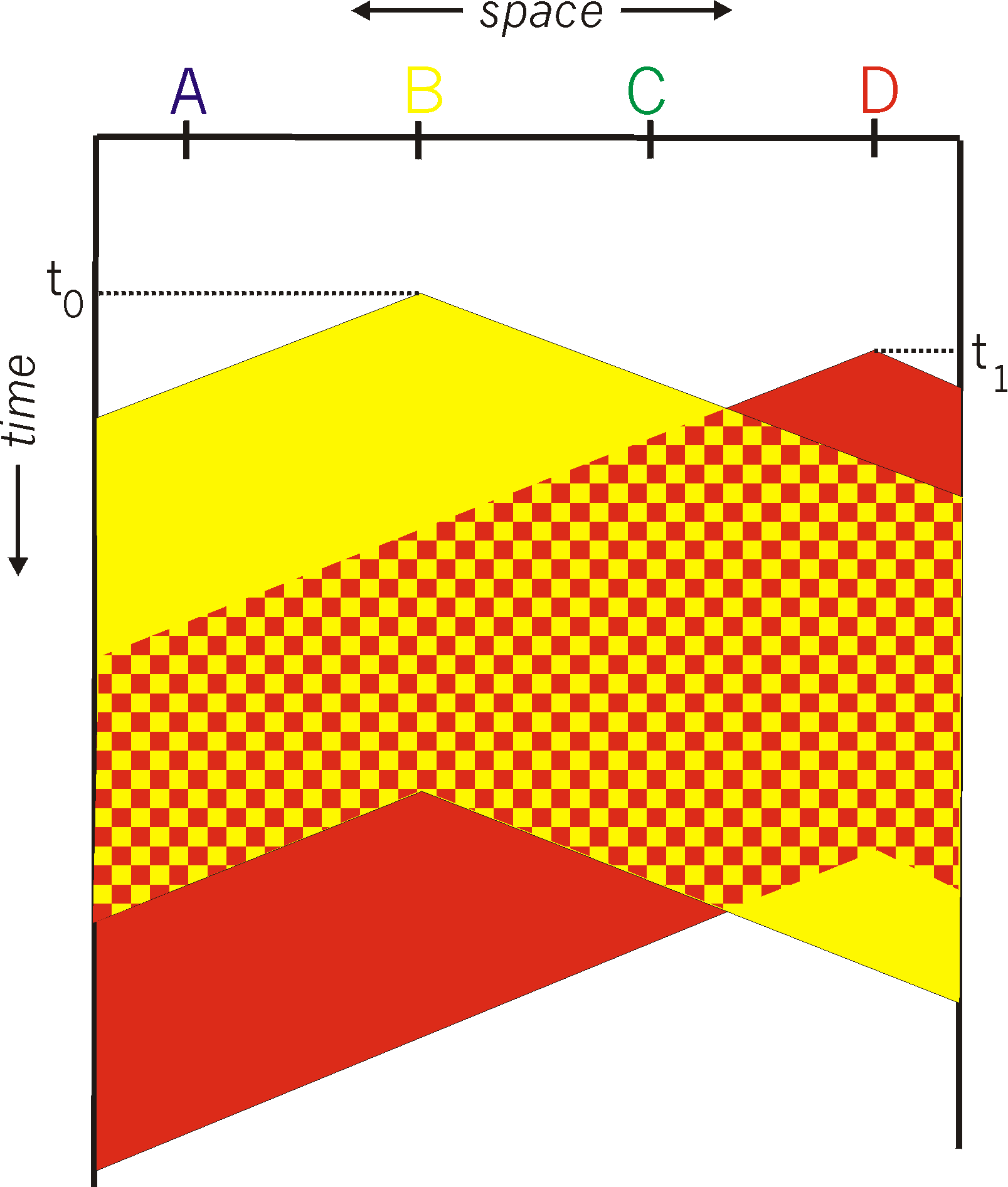 collisions can still occur:
propagation delay means 
two nodes may not hear
each other’s transmission
collision:
entire packet transmission 
time wasted
note:
role of distance & propagation delay in determining collision probability
CS352   Fall, 2005
14
CSMA (cont’d)
There are several types of CSMA protocols:
1-Persistent CSMA
Non-Persistent CSMA
P-Persistent CSMA
CS352   Fall, 2005
15
1-Persistent CSMA
Sense the channel.
If busy, keep listening to the channel and transmit immediately when the channel becomes idle.
If idle, transmit a packet immediately.
If collision occurs,
Wait a random amount of time and start over again.
CS352   Fall, 2005
16
1-Persistent CSMA (cont’d)
The protocol is called 1-persistent because the host transmits with a probability of 1 whenever it finds the channel idle.
CS352   Fall, 2005
17
The Effect of Propagation Delayon CSMA
packet
A
B
carrier sense = idle

Transmit a packet

Collision
CS352   Fall, 2005
18
Propagation Delay and CSMA
Contention (vulnerable) period in Pure ALOHA
two packet transmission times
Contention period in Slotted ALOHA
one packet transmission time
Contention period in CSMA
up to 2 x end-to-end propagation delay
Performance of CSMA > 
	Performance of Slotted ALOHA >
		Performance of Pure ALOHA
CS352   Fall, 2005
19
1-Persistent CSMA (cont’d)
Even if prop. delay is zero, there will be collisions
Example:	
If stations B and C become ready in the middle of A’s transmission, B and C will wait until the end of A’s transmission and then both will begin transmitted simultaneously, resulting in a collision.
If B and C were not so greedy, there would be fewer collisions
CS352   Fall, 2005
20
Non-Persistent CSMA
Sense the channel.
If busy, wait a random amount of time and sense the channel again
If idle, transmit a packet immediately
If collision occurs
wait a random amount of time and start all over again
CS352   Fall, 2005
21
Tradeoff between 1- and Non-Persistent CSMA
If B and C become ready in the middle of A’s transmission,
1-Persistent:  B and C collide
Non-Persistent: B and C probably do not collide
If only B becomes ready in the middle of A’s transmission,
1-Persistent: B succeeds as soon as A ends
Non-Persistent: B may have to wait
CS352   Fall, 2005
22
P-Persistent CSMA
Optimal strategy: use P-Persistent CSMA
Assume channels are slotted
One slot = contention period (i.e., one round trip propagation delay)
CS352   Fall, 2005
23
P-Persistent CSMA (cont’d)
1. Sense the channel
If channel is idle, transmit a packet with probability p
if a packet was transmitted, go to step 2
if a packet was not transmitted, wait one slot and go to step 1
If channel is busy, wait one slot and go to step 1.
2. Detect collisions
If a collision occurs, wait a random amount of time and go to step 1
CS352   Fall, 2005
24
P-Persistent CSMA (cont’d)
Consider p-persistent CSMA with p=0.5
When a host senses an idle channel, it will only send a packet with 50% probability
If it does not send, it tries again in the next slot.
CS352   Fall, 2005
25
Comparison of CSMA and ALOHA Protocols
(Number of Channel Contenders)
CS352   Fall, 2005
26
CSMA/CD
In CSMA protocols
If two stations begin transmitting at the same time, each will transmit its complete packet, thus wasting the channel for an entire packet time
In CSMA/CD protocols
The transmission is terminated immediately upon the detection of a collision
CD = Collision Detect
CS352   Fall, 2005
27
CSMA/CD (Collision Detection)
collision detection: 
easy in wired LANs: measure signal strengths, compare transmitted, received signals
difficult in wireless LANs: receiver shut off while transmitting

human analogy: the polite conversationalist
CS352   Fall, 2005
28
CSMA/CD collision detection
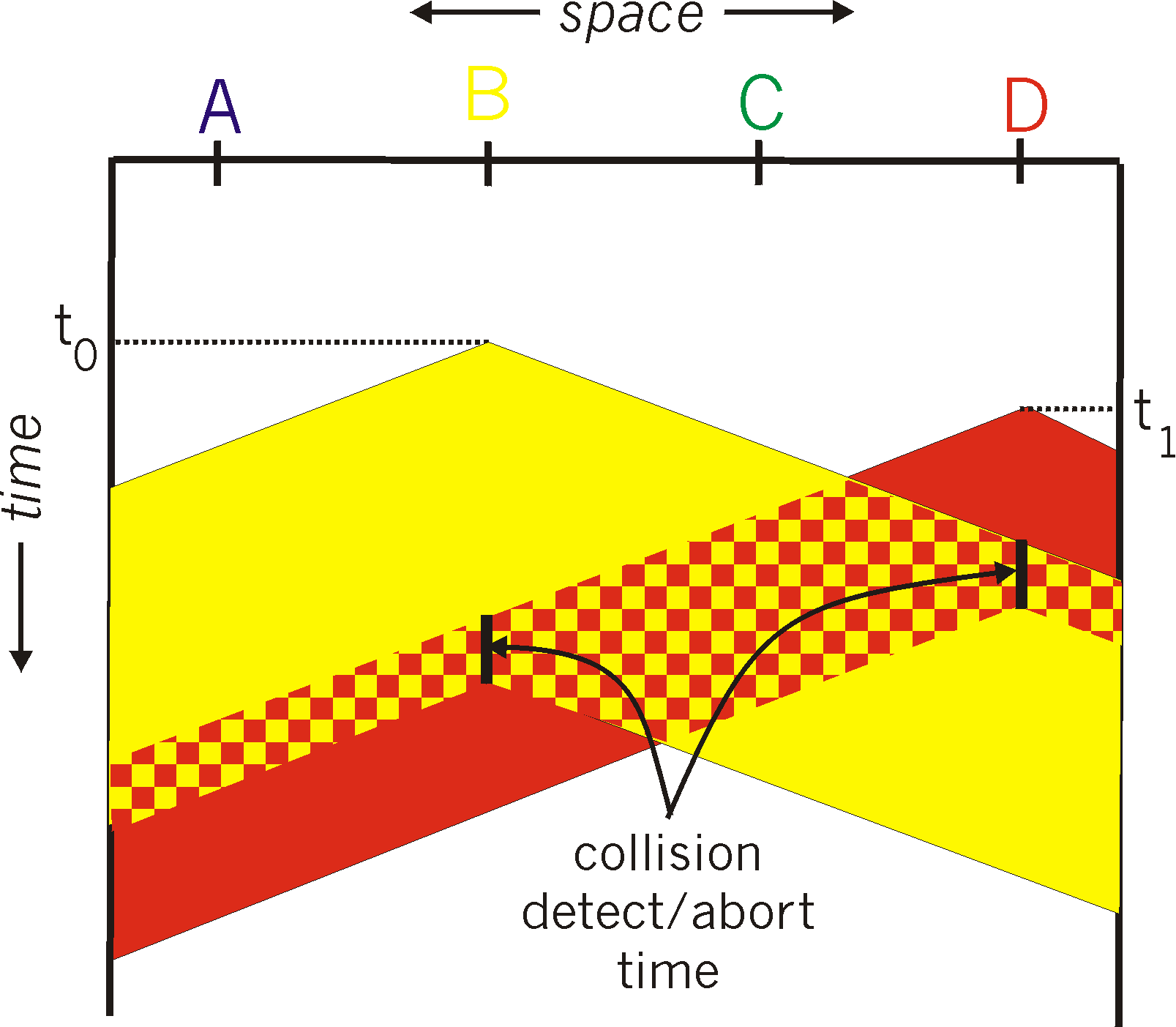 CS352   Fall, 2005
29
CSMA/CD
Sense the channel
If idle, transmit immediately
If busy, wait until the channel becomes idle
Collision detection
Abort a transmission immediately if a collision is detected
Try again later after waiting a random amount of time
CS352   Fall, 2005
30
CSMA/CD (cont’d)
Carrier sense
reduces the number of collisions
Collision detection
reduces the effect of collisions, making the channel ready to use sooner
CS352   Fall, 2005
31
Collision detection time
How long does it take to realize there has been a collision?
Worst case: 2 x end-to-end prop. delay
packet
A
B
CS352   Fall, 2005
32
B
A
C
D
Turn-Based Access Protocols
CS352   Fall, 2005
33
IEEE 802 LANs
LAN: Local Area Network
What is a local area network?
A LAN is a network that resides in a geographically restricted area
LANs usually span a building or a campus
CS352   Fall, 2005
34
Characteristics of LANs
Short propagation delays
Small number of users
Single shared medium (usually)
Inexpensive
CS352   Fall, 2005
35
Common LANs
Bus-based LANs
Ethernet (*)
Token Bus (*)
Ring-based LANs
Token Ring (*)
Switch-based LANs
Switched Ethernet
ATM LANs
(*) IEEE 802 LANs
CS352   Fall, 2005
36
IEEE 802 Standards
802.1: Introduction
802.2: Logical Link Control (LLC)
802.3: CSMA/CD (Ethernet)
802.4: Token Bus
802.5: Token Ring
802.6: DQDB 
802.11: CSMA/CA (Wireless LAN)
CS352   Fall, 2005
37
IEEE 802 Standards (cont’d)
802 standards define:
Physical layer protocol
Data link layer protocol
Medium Access (MAC) Sublayer
Logical Link Control (LLC) Sublayer
CS352   Fall, 2005
38
OSI Layers and IEEE 802
IEEE 802 LAN standards
OSI layers
Higher Layers
Higher Layers
802.2 Logical Link Control

802.3	802.4	802.5
Medium Access Control
Data Link Layer
CSMA/CD   Token-passing   Token-passing
      bus                bus                     ring
Physical Layer
CS352   Fall, 2005
39
IEEE 802 LANs (cont’d)
Ethernet
Token Ring
CS352   Fall, 2005
40
Ethernet (CSMA/CD)
IEEE 802.3 defines Ethernet
Layers specified by 802.3:
Ethernet Physical Layer
Ethernet Medium Access (MAC) Sublayer
CS352   Fall, 2005
41
Ethernet (cont’d)
Possible Topologies:
	1. Bus
	2. Branching non-rooted tree for large Ethernets
CS352   Fall, 2005
42
Minimal Bus Configuration
Coaxial Cable
Transceiver
Terminator
Transceiver
Cable
Host
CS352   Fall, 2005
43
Typical Large-Scale Configuration
Repeater
Host
Ethernet
segment
CS352   Fall, 2005
44
Ethernet Physical Layer
Transceiver
Transceiver Cable
4 Twisted Pairs
15 Pin Connectors
Channel Logic
Manchester Phase Encoding
64-bit preamble for synchronization
CS352   Fall, 2005
45
Ethernet Cabling Options
10Base5: Thick Coax
10Base2: Thin Coax (“cheapernet”)
10Base-T: Twisted Pair
10Base-F: Fiber optic
Each cabling option carries with it a different set of physical layer constraints (e.g., max. segment size, nodes/segment, etc.)
CS352   Fall, 2005
46
Ethernet Physical Configuration
For thick coaxial cable
Segments of 500 meters maximum
Maximum total cable length of 1500 meters between any two transceivers
Maximum of 2 repeaters in any path
Maximum of 100 transceivers per segment
Transceivers placed only at 2.5 meter marks on cable
CS352   Fall, 2005
47
Manchester Encoding
Data stream


Encoded
bit pattern
1         0        1        1        0       0
1 bit = high/low voltage signal
0 bit = low/high voltage signal
CS352   Fall, 2005
48
Differential Manchester Encoding
1           0          0          1         1
Transitions take place at midpoint of interval
1 bit: the initial half of the bit interval carries the same polarity as the second half of the previous interval
0 bit: a transition takes place at both the beginning and the middle of the bit interval
Differential Manchester is more efficient than standard Manchester encoding
CS352   Fall, 2005
49
Ethernet Synchronization
64-bit frame preamble used to synchronize reception
7 bytes of 10101010 followed by a byte containing 10101011
Manchester encoded, the preamble appears like a sine wave
CS352   Fall, 2005
50
Ethernet: MAC Layer
Data encapsulation
Frame Format
Addressing
Error Detection
Link Management
CSMA/CD
Backoff Algorithm
CS352   Fall, 2005
51
MAC Layer Ethernet Frame Format
Multicast bit
Destination
(6 bytes)
Source
(6 bytes)
Length  (2 bytes)
Data
(46-1500 bytes)
Pad
Frame Check Seq.
(4 bytes)
CS352   Fall, 2005
52
Ethernet MAC Frame Address Field
Destination and Source Addresses:
6 bytes each
Two types of destination addresses
Physical address: Unique for each user
Multicast address: Group of users
First bit of address determines which type of address is being used
0 = physical address
1 = multicast address
CS352   Fall, 2005
53
Ethernet MAC FrameOther Fields
Length Field
2 bytes in length
determines length of data payload
Data Field: between 0 and 1500 bytes
Pad: Filled when Length < 46
Frame Check Sequence Field
4 bytes
Cyclic Redundancy Check (CRC-32)
CS352   Fall, 2005
54
CSMA/CD
Recall:
CSMA/CD is a “carrier sense” protocol.
If channel is idle, transmit immediately
If busy, wait until the channel becomes idle
CSMA/CD can detect collections.
Abort transmission immediately if there is a collision
Try again later according to a backoff algorithm
CS352   Fall, 2005
55
Ethernet Backoff Algorithm:Binary Exponential Backoff
If collision,
Choose one slot randomly from 2k slots, where k is the number of collisions the frame has suffered.
One contention slot length = 2 x end-to-end propagation delay
This algorithm can adapt to changes in network load.
CS352   Fall, 2005
56
Binary Exponential Backoff (cont’d)
slot length = 2 x end-to-end delay = 50 ms
A
B
t=0ms:		Assume A and B collide  (kA = kB = 1)
		A, B choose randomly from 21 slots:  [0,1]
		Assume A chooses 1, B chooses 1
t=100ms:	A and B collide  (kA = kB = 2)
		A, B choose randomly from 22 slots:  [0,3]
		Assume A chooses 2, B chooses 0
t=150ms:	B transmits successfully
t=250ms:	A transmits successfully
CS352   Fall, 2005
57
Binary Exponential Backoff (cont’d)
In Ethernet,
Binary exponential backoff will allow a maximum of 15 retransmission attempts
If 16 backoffs occur, the transmission of the frame is considered a failure.
CS352   Fall, 2005
58
Ethernet Performance
CS352   Fall, 2005
59
Ethernet Features and Advantages
1. Passive interface: No active element
2. Broadcast: All users can listen
3. Distributed control: Each user makes own decision
Simple
Reliable
Easy to reconfigure
CS352   Fall, 2005
60
Ethernet Disadvantages
Lack of priority levels
Cannot perform real-time communication
Security issues
CS352   Fall, 2005
61
Hubs, Switches, Routers
Hub:
 Behaves like Ethernet
Switch: 
Supports multiple collision domains
A collision domain is a segment 
Router: operates on level-3 packets
CS352   Fall, 2005
62
Why Ethernet Switching?
LANs may grow very large
The switch has a very fast backplane
It can forward frames very quickly to the appropriate subnet
Cheaper than upgrading all host interfaces to use a faster network
CS352   Fall, 2005
63
Ethernet Switching
Connect many Ethernet through an “Ethernet switch”
Each Ethernet is a “segment” 
Make one large, logical segment
to segment 4
to segment 1
to segment 3
to segment 2
CS352   Fall, 2005
64
Collision Domains
D
switch
A
B
E
A,B,C
D,E,F
F
C
Host
Z
Each segment runs a standard
CMSA protocol
G
H
Ethernet
Hub
CS352   Fall, 2005
65
Layer-2 routing tables
D
switch
A
B
E
A,B,C
D,E,F
F
C
Host
Z
Switch must forward packets from
A,B,C to the other segment

Switch builds a large table 

For each packet, look up in table 
and maybe forward the packet
G
H
Ethernet
Hub
CS352   Fall, 2005
66
Learning MAC addresses
D
switch
A
B
E
A,B,C
D,E,F
F
C
Host
Per-port routing 
table
Z
G
Switch adds hosts to 
routing table when it 
sees a packet with a 
given source address
H
Ethernet
segment
CS352   Fall, 2005
67
Spanning Trees
Want to allow multiple switches to connect together
What If there is a cycle in the graph of switches connected together? 
Can’t have packets circulate forever! 
Must break the cycle by restricting routes
CS352   Fall, 2005
68
Spanning Trees
D
switches
A
B
E
1
2
F
C
Host
J
Z
G
H
k
3
CS352   Fall, 2005
69
Spanning Trees
D
switches
A
B
E
1
2
F
C
Host
J
Z
G
H
k
3
no cycles
in the graph of switches
CS352   Fall, 2005
70
Spanning Tree Protocol
Each switch periodically sends a configuration message out of every port. A message contains: (ID of sender, ID of root, distance from sender to root).
Initially, every switch claims to be root and sends a distance field of 0.
A switch keeps sending the same message (periodically) until it hears a “better” message.
“Better” means:
A root with a smaller ID
A root with equal ID, but with shorter distance
The root ID and distance are the same as we already have, but the sending bridge has a smaller ID.
When a switch  hears a better configuration message, it stops generating its own messages, and just forwards ones that it receives (adding 1 to the distance).
If the switch  realizes that it is not the designated bridge for a segment, it stops sending configuration messages to that segment.

Eventually:
Only the root switch generates configuration messages,
Other switches send configuration messages to segments for which they are the designated switch
CS352   Fall, 2005
71